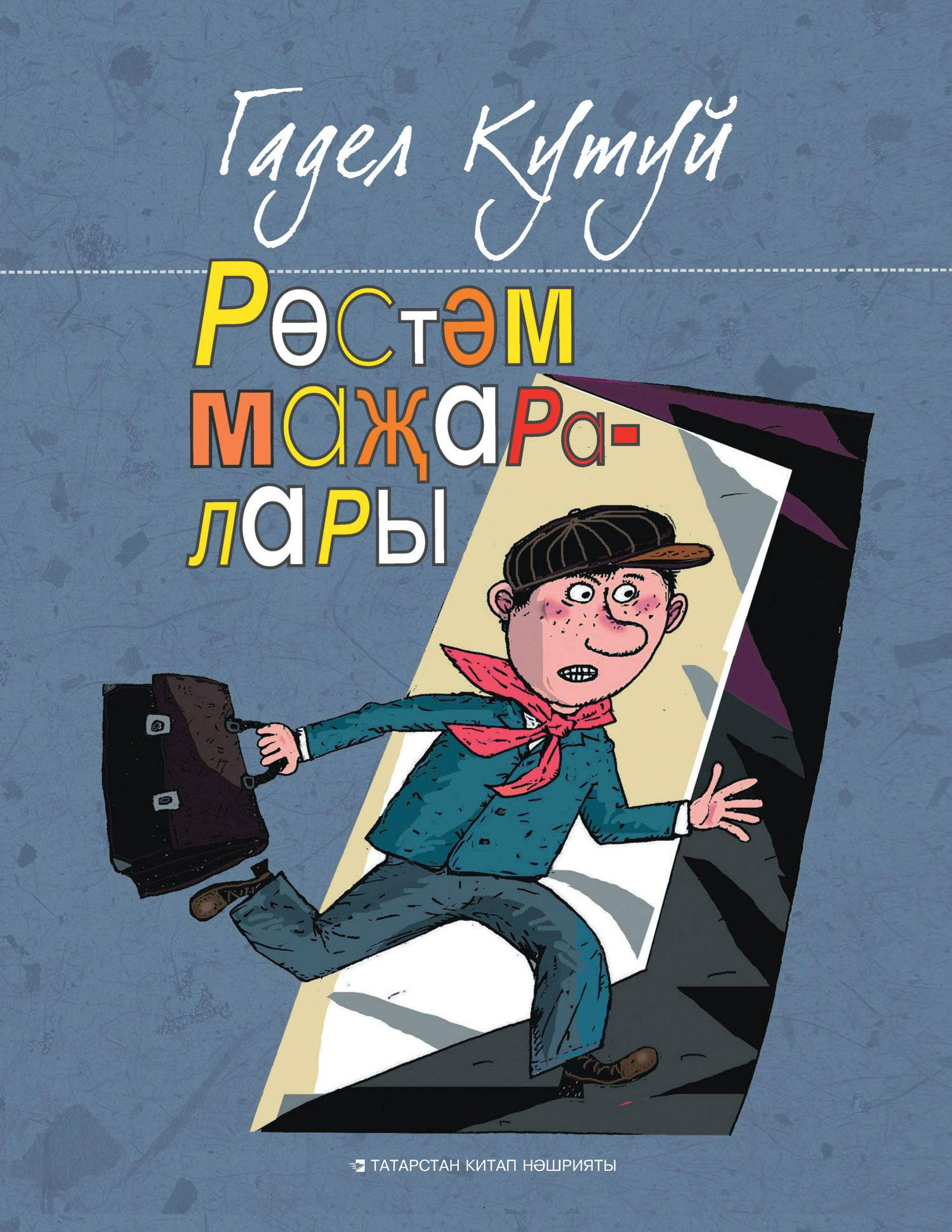 Сүзлек өстендә эш
Сырхаулады – авырды, авырып калды.
Пошындырды – куркуга салды, уйланырга мәҗбүр итте.
Янчелгән – изелгән, тапталган.
Балалар өчен кагыйдәләр !!!1.Белмәгән кешеләр белән аралашмаска.2.Өйдә үзең генә калганда ишекне бикләп утырырга.3.Белмәгән кешеләргә ишекне ачмаска.4.Чит-ят машиналарга утырып китмәскә.